Documentation of Fridge Temperature Excursion Enquiries in Medicines Information
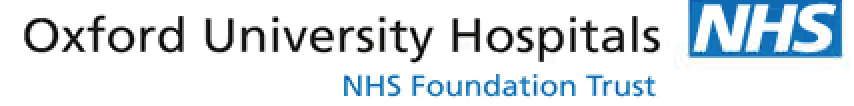 Rebekah Hewitt (rebekah.hewitt@nhs.net) and Mehreen Karim, Oxford University Hospitals NHS Foundation Trust
Why did we carry out this audit?
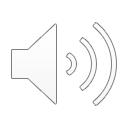 Expected role of pharmacy according to RPS and CQC
Requested by our lead medicines governance pharmacist

FTE: Fridge Temperature Excursion
➜ When a fridge containing medicines in a clinical ward setting was outside of the expected range (2-8°C)
Reported to MI to investigate stability of products
Wastage of drugs
Guidelines on management
Financial cost
Documentation of Fridge Temperature Excursion Enquiries in Medicines Information
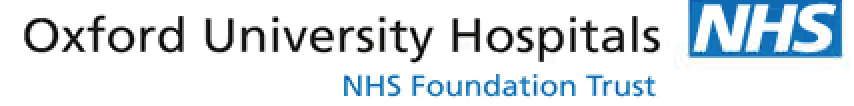 Rebekah Hewitt (rebekah.hewitt@nhs.net) and Mehreen Karim
Aims and Objectives
To determine whether FTEs reported to MI were processed correctly according to the internal MI Temperature Excursion Policy and Cold Chain Breach Procedure for Clinical Areas (CCBPCA)
To calculate the financial costs of FTEs within the trust that are reported to MI.
What were we expecting?
Documentation of Fridge Temperature Excursion Enquiries in Medicines Information
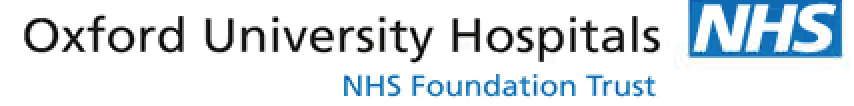 Rebekah Hewitt (rebekah.hewitt@nhs.net) and Mehreen Karim
Method: how did we do it?
MI DataBank for data collection
Bedford (pharmacy computer system) used for pricing details
Excel to collate data


Limitations:
- insufficient detail on reporting of excursion
- items unable to be identified on Bedford
Documentation of Fridge Temperature Excursion Enquiries in Medicines Information
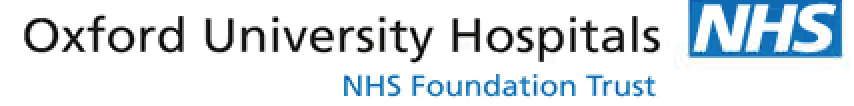 Rebekah Hewitt (rebekah.hewitt@nhs.net) and Mehreen Karim
Results
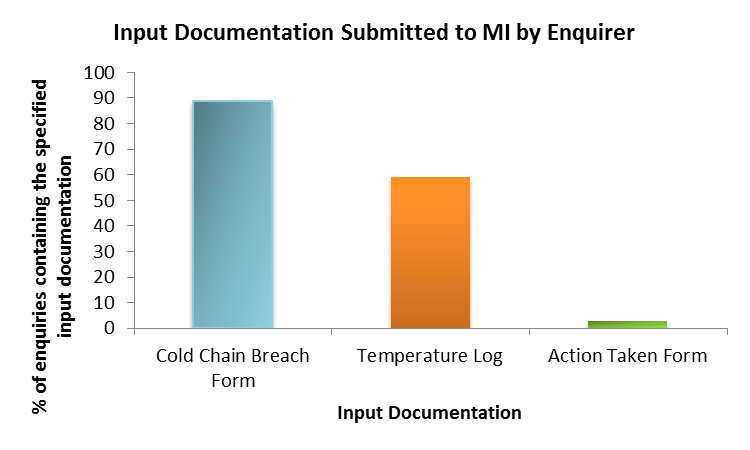 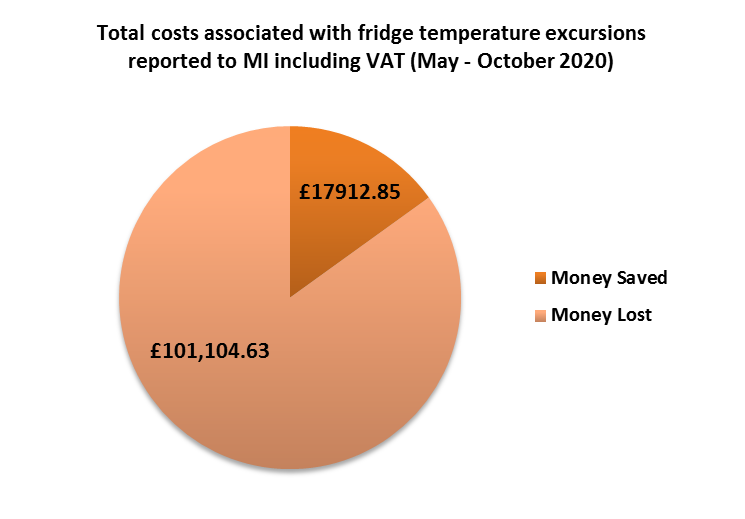 Documentation of Fridge Temperature Excursion Enquiries in Medicines Information
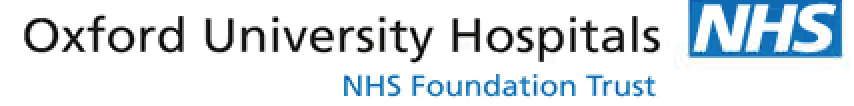 Rebekah Hewitt (rebekah.hewitt@nhs.net)  and Mehreen Karim
Conclusion
Input documentation: (lacking) detail of standards reflected in results.
Research: Satisfactory performance and good practice of MI team. 
Answers: Able to provided without Action taken log

Cost: value in MI involvement in pharmacy storage.